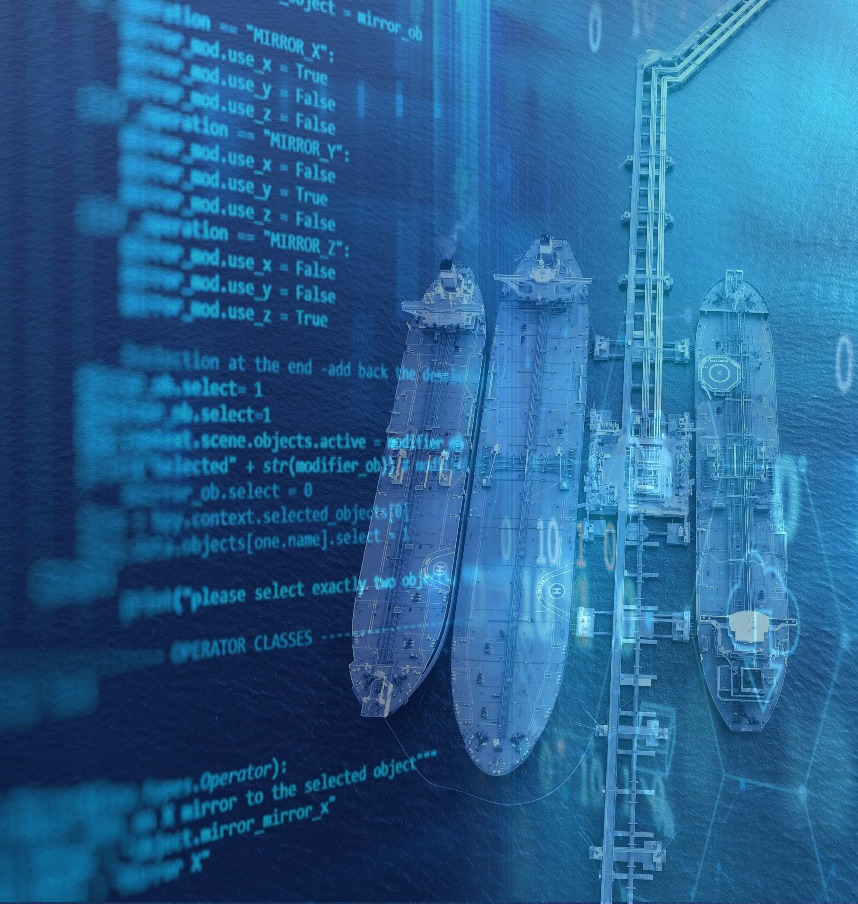 Digitalisation in the Tanker Industry

Mette Frederiksen 
Head of Research & Insight at Tankers International
Digitalisation The balance between automation and human skill
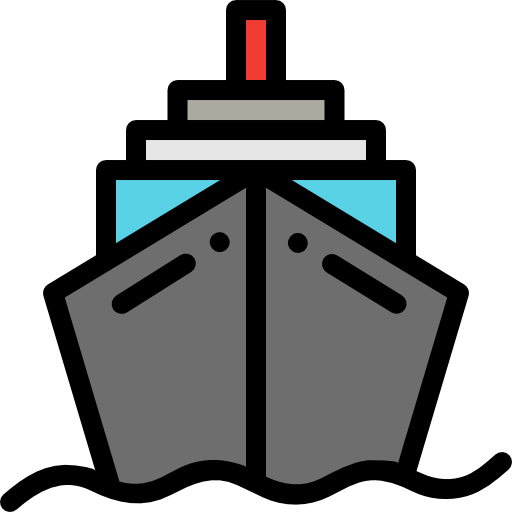 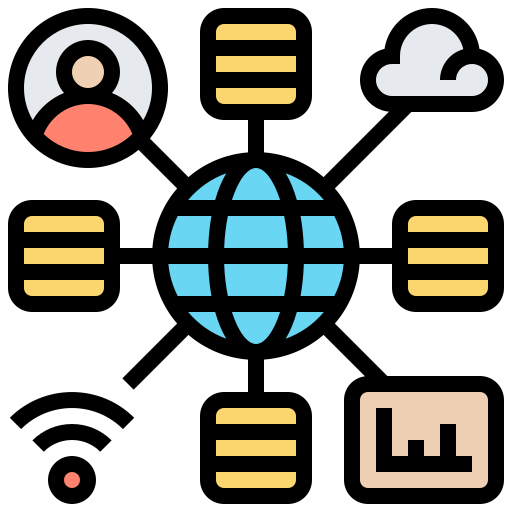 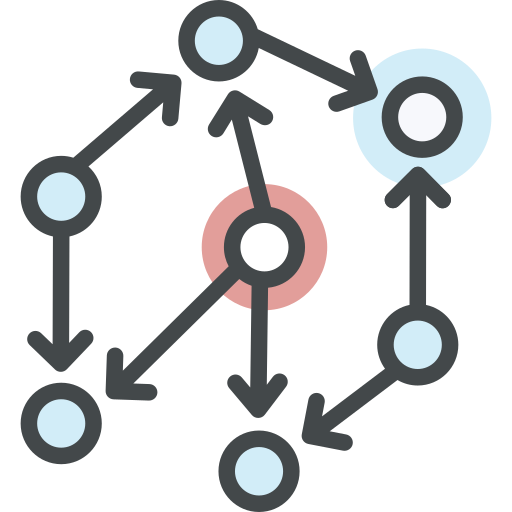 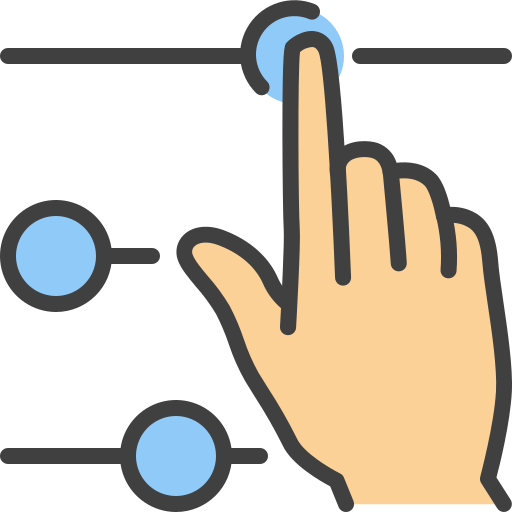 HIGHLY SKILLED PEOPLE
2